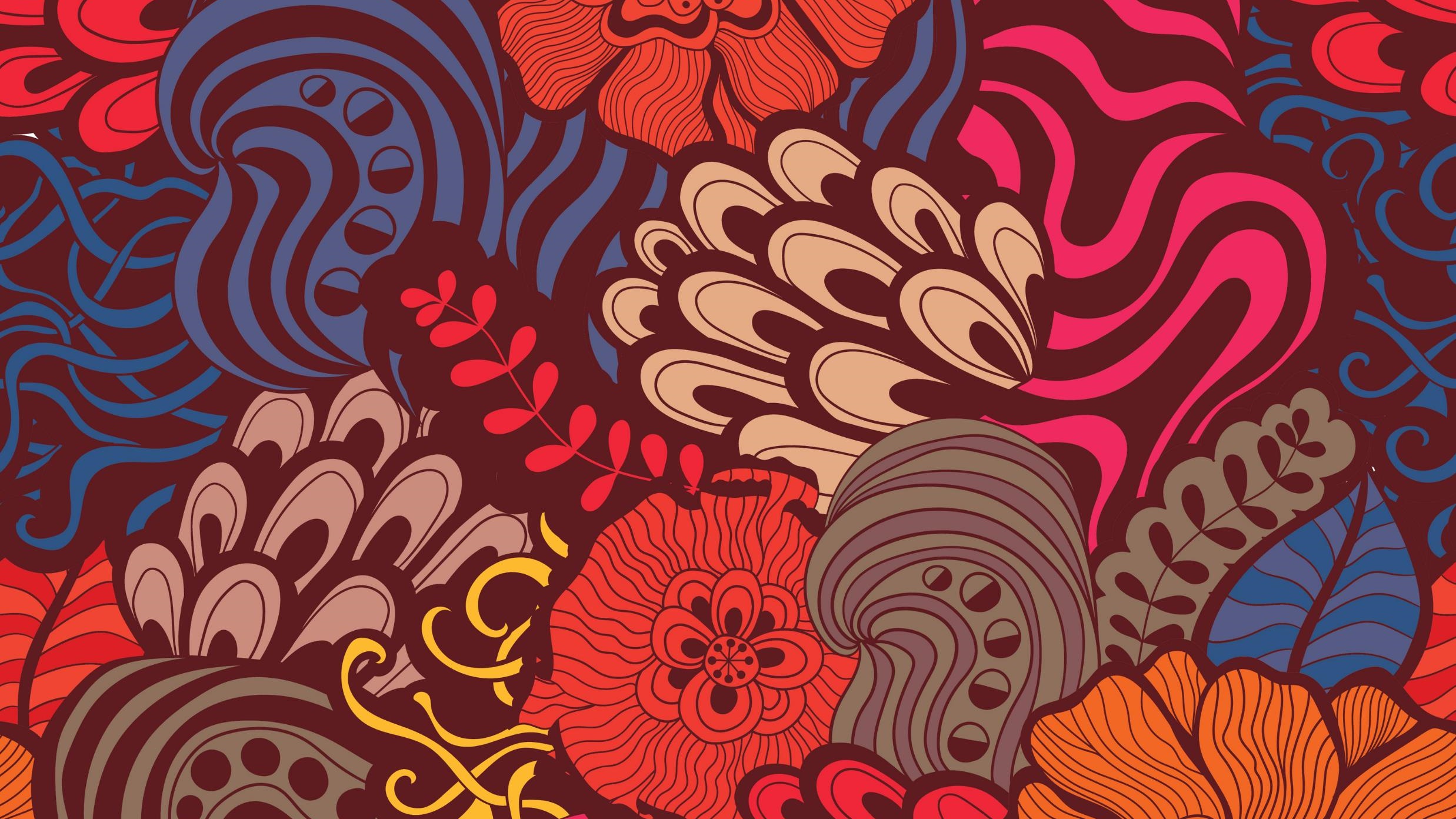 MEDIA FACTORS IN 
PERSUASIVE COMMUNICATION
M-9
MEDIA
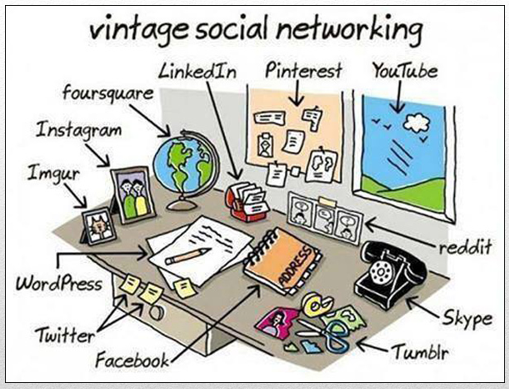 The Spoken Word

The Written Word

The Printed Word

The Electronic Word 

The Interactive Electronic Word
KONVERGENSI MEDIA
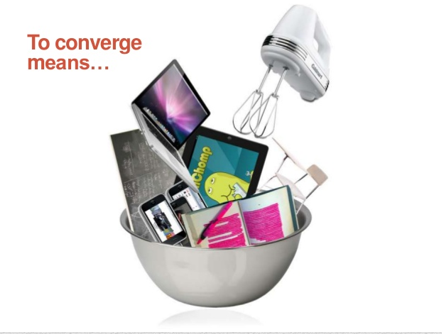 Computing

Communication

Content
PENGUNAAN MEDIA
PERSPECTIVE SCHWARTZ
Perspektif yang melihat bagaimana media bekerja untuk mempersuasi :

The Evoked Recall/ Resonance model

The Transportation/ Teaching model
PERSPECTIVE MC LUHAN
“The Medium is the Message”

Terdapat 2 cara kita terhubung dengan media :
Setiap medium adalah ekstensi/ perpanjangan dari salah satu indera tubuh kita
Media dapat merubah cara kita melihat dunia
PERSPECTIVE SCHWARTZ
The Evoked Recall/ Resonance model

Gagasan bahwa lebih baik mengeluarkan pesan dari penerima, daripada mencoba memasukkan pesan ke penerima.
Dilatarbelakangi adanya serangkaian pengalaman dan memori yang dimiliki target audience

The verbal script
The auditory script
The sight script
The Transportation/ Teaching Model

Prinsip ‘mentransplantasikan’ sesuatu, mengambil keseluruhan dari satu tempat dan memasukkannya ke yang lain tanpa perubahan.
Praktiknya sangat sulit karena setiap orang punya skema dan cara belajar yang berbeda
Model ini sangat umum digunakan dalam komunikasi sehari hari, juga para pendidik.
Berguna menyampaikan pengetahuan dan ketrampilan dengan baik.
HOT/COOL MEDIA
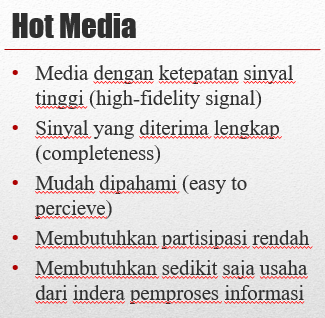 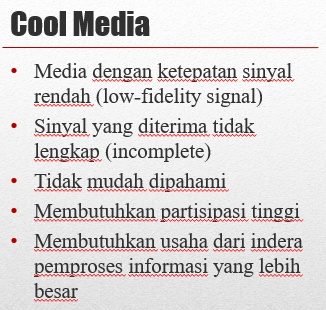 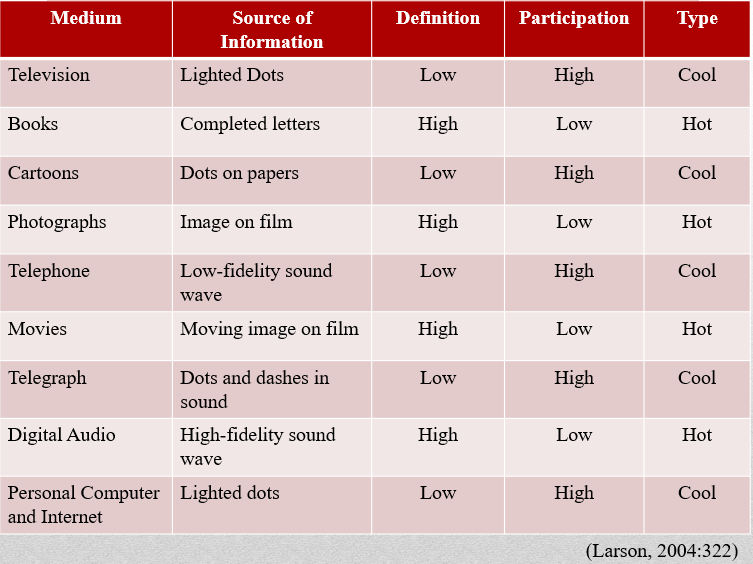 TEORI-TEORI EFEK MEDIA
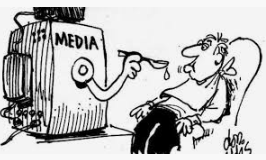 Uses & Gratification (Katz, Blumer & Gurevitch) 
Agenda Setting (Mc Combs & Shaw)
Social Learning (Bandura)
Cultivation (Gerbner)
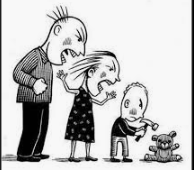 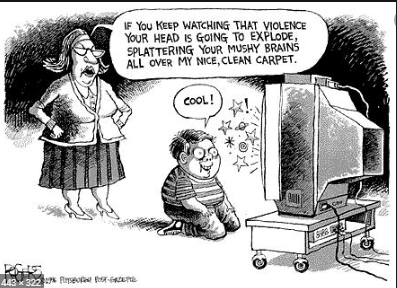 USES & GRATIFICATION
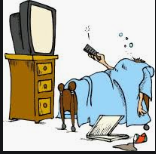 Fokus teori U&G adalah bagaimana audience menggunakan media untuk memuaskan/ memenuhi kebutuhan masing2

Asumsi yang melatarbelakangi adalah bahwa kita semua memiliki kebutuhan yang berbeda untuk berbagai jenis informasi 

Surveillance/ pengawasan
Curiosity/ keingintahuan
Diversion/ pengalihan
Personal identity/ identitas personal
AGENDA SETTING
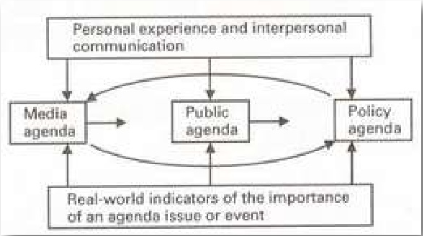 Agenda setting merupakan teori yang menyatakan bahwa agenda public (berbagai macam isu, masalah yang menjadi perbincangan, diskusi dan menarik perhatian masyarakat) sebenarnya dibentuk dan diarahkan oleh apa yang dipilih oleh media untuk dipublikasikan

Semakin banyak media yang membahas sebuah isu, maka masyarakat akan menganggap isu tersebut penting
Role Modeling and the Media 
SOCIAL LEARNING THEORY
Cara manusia mengadopsi peran :

Terkadang kita mengambil peran tertentu karena tuntutan dari lingkungan

Terkadang lingkungan menuntut suatu peran, namun kita menolak, dan kita mengambil peran lainnya
The Bobo Doll Experiment
Bandura  (1961)
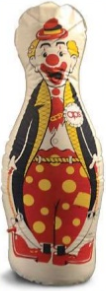 https://www.youtube.com/watch?v=eqNaLerMNOE
Role Modeling and the Media 
CULTIVATION THEORY
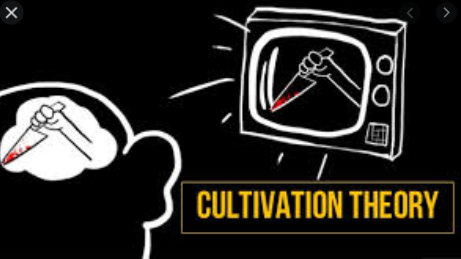 Awalnya, manusia belajar membentuk dirinya sesuai dengan lingkungan tempa mereka tinggal atau bekerja

Namun, kemudian media berpotensi lebih besar menjadi Role Modeling daripada dunia nyata disekitar manusia

Teori Kultivasi menawarkan penjelasan untuk hal ini. Media menanamkan atau menumbuhkan kecenderungan terhadap gaya hidup, citra personal, pola perilaku, sistem nilai dll yang menurut kita menguntungkan
NEWS MANIPULATION & PERSUASION
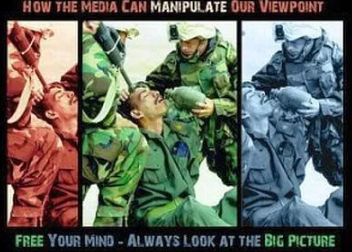 Industri berita berperan melakukan kegiatan bisnis. Media mendapatkan profit dari kesuksesan klien dan customer mereka. Hasil observasi penelitian Cirino (1971) yang ditulis dalam buku Don’t Blame the People.

Media mendapat berita dari sumber yang sama, TAPI penyampaiannya dengan cara atau angle berbeda.

News program BUKAN news broadcast
METHODS OF MANIPULATION
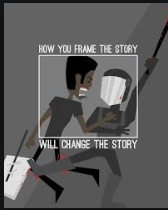 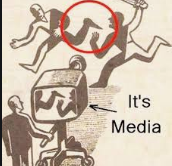 Ignoring/ Abaikan

Favoring the Sponsor

The Pseudo event

Bias : Verbal dan Non Verbal
THE INTERNET & PERSUASION
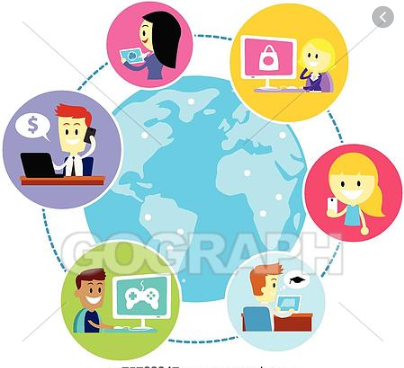 Perubahan Struktur Kekuatan Informasi
Permintaan Informasi
Pasar Langsung ke Konsumen TANPA Batas Geografis
Peningkatan Akses dan Kenyamanan
Transfer Informasi dan Sumber Daya Keuangan
Keterkaitan antara Dunia Nyata dan Dunia Virtual
Perpustakaan Global untuk produk dan layanan
Kesempatan yang berbahaya
TUGAS PRIBADI ESSAY
BAGAIMANA KONVERGENSI MEDIA DI INDONESIA SAAT INI?
SERTAKAN DALAM ESSAY, DEFINISI KONVERGENSI, DIMENSI-DIMENSINYA, SERTA CONTOH.
DIKETIK DALAM BENTUK WORD ATAU PDF, MINIMAL 650 KATA
DI UP LOAD DI ONE DRIVE TUGAS PRIBADI DIBERI NAMA FILE “KONVERGENSI MEDIA DI INDONESIA”
PALING LAMBAT DI UP LOAD H-1 SEBELUM MINGGU PERKULIAHAN BERIKUTNYA
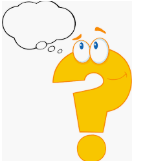 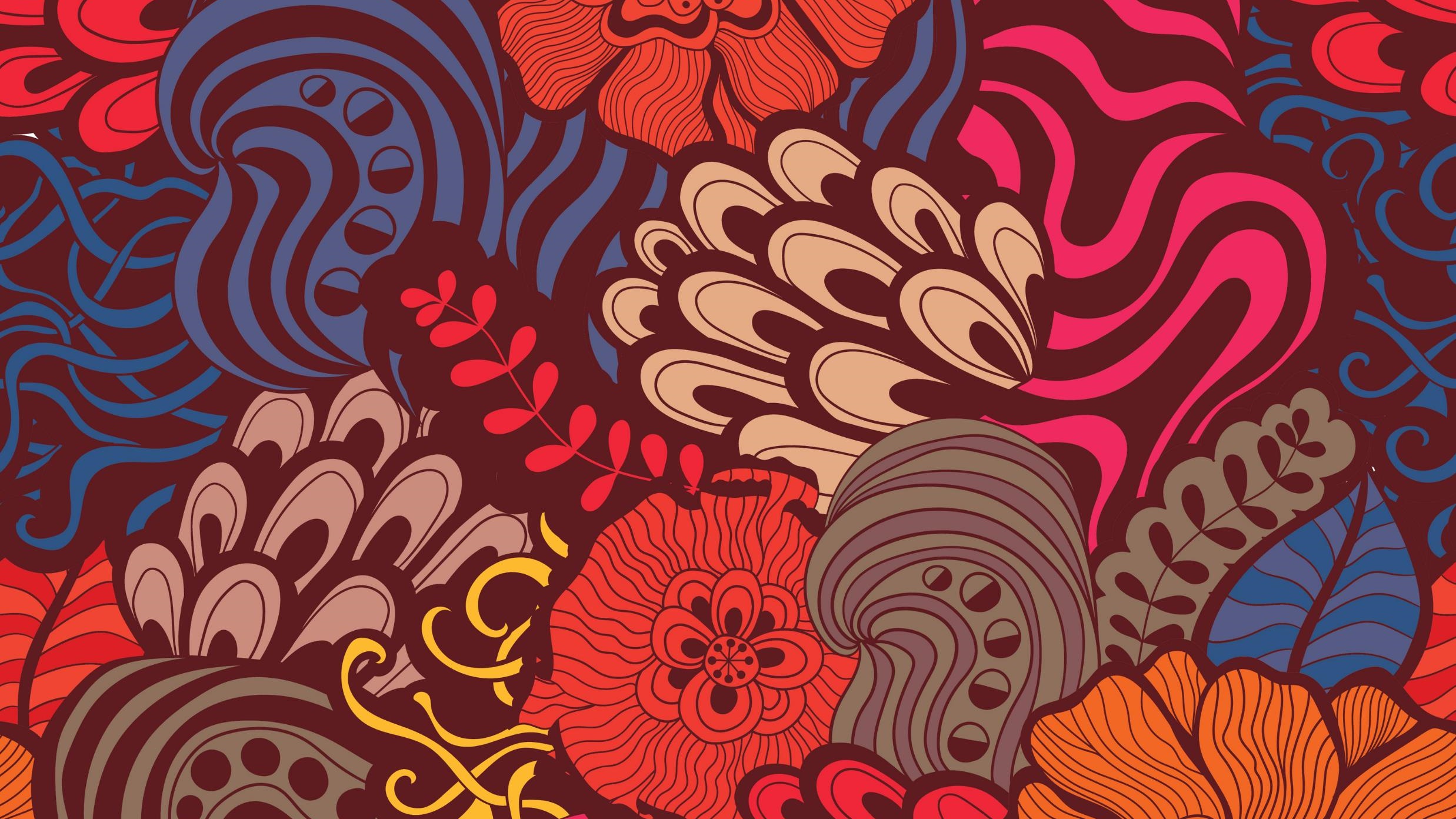 M-10
INTERPERSONAL PERSUASION
THE USE OF PERSUASIVE IN ADV. & IMC